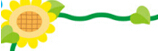 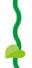 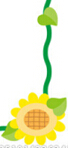 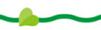 Unit 3  Health
How are you feeling today?
WWW.PPT818.COM
P29  Let’s talk.
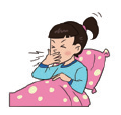 What’s wrong with you?
I cough.
Go and see the doctor, please.
OK.
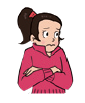 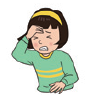 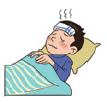 What’s wrong with you, Wang Hong?
I cough and feel cold.
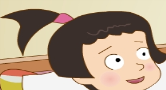 I have a very bad headache.
I have a bad cold.
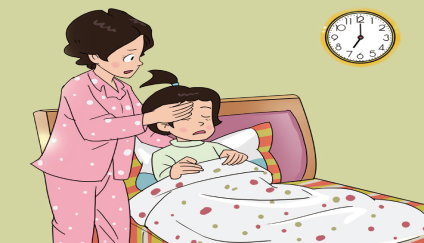 Don’t worry.
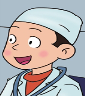 Take some medicine.
You’ll be all right.
Drink some water.
Sleep a lot.
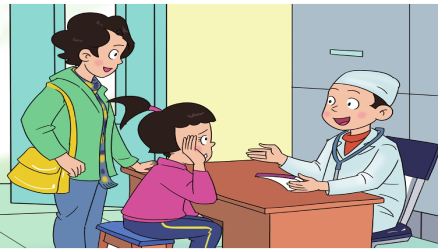 How is Wang Hong feeling today?
A.
Much better.
Much better
B.  She doesn’t feel well.
Does Wang Hong go to school today?
No, she is at home.
In the morning
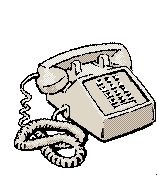 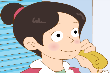 How are you feeling today, Wang Hong?
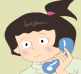 Much better
__________. Thank you, Miss Zhang.
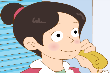 rest
get well
Take a good ____. You’ll _______ soon.
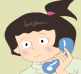 lessons
But I’m worried about my _______?
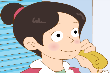 Don’t worry. We’ll help you.
In the afternoon
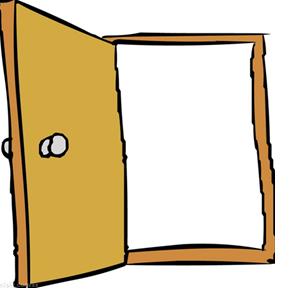 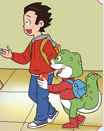 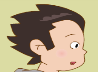 Are you feeling better
Hi, Wang Hong! __________________?
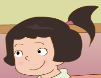 Yes. Thank you. How was school today?
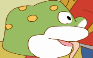 apple
Good. Here’s an ______ for you.
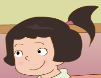 Thank you.
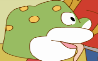 keeps
away
An apple a day _____ the doctor _____.
P31  Let’s talk.
How are you feeling now?
Much better.

Take a good rest. You’ll get well soon.


Thank you.
I have a cold.       
I have a headache.   
I cough.    /   I feel cold.
Take some medicine on time.   /    Sleep a lot.
Drink some water.   /     Have some fruit.
Have some vegetables.    /    Do some sports.
Homework
1. 听读：Listen and read P30.
2. 预习：Preview P32.
3. 制作一张祝福卡。
Take a good rest. You’ll get well soon.